Welcome to the National Weather ServiceDecision Support Workshop
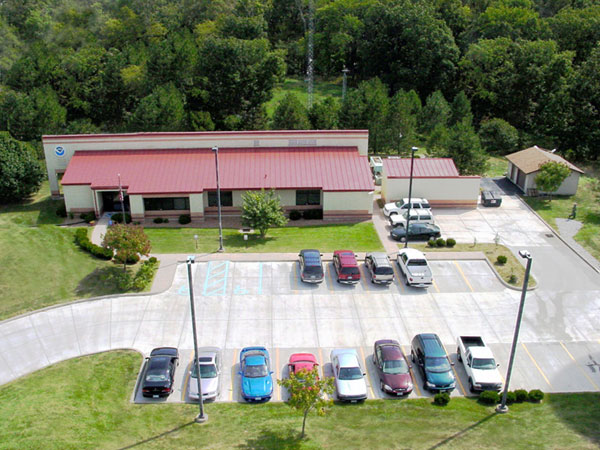 National Weather ServiceDecision Support Workshop
AGENDA:

8:00 am…Welcome and Introductions (Wes Browning, Meteorologist in Charge)

8:15-9:30…Review of National Weather Service Emergency Management Products 
(Jim Kramper, Warning Coordination Meteorologist and Mark Fuchs, Hydrologist)

9:30-9:45…Break

9:45-10:15…Dissemination Methods for National Weather Service Products (Jim Kramper)

10:15-10:45…Decision Support Services (Wes Browning)

10:45-11:30…Overview of Damage Surveys  (Ron Przybylinski, Science and Operations Officer)

11:30-12:30…Lunch

12:30-1:30…Interpretation of WSR 88D Imagery  (Fred Glass and Mark Britt, Senior  Forecasters)

1:30-1:45…Break

1:45-2:30…Emergency Simulations…Interpretation of NWS Products and EM Responses (Wes Browning)

2:30-3:00…Open Discussion Centered on EM Requirements (Group)